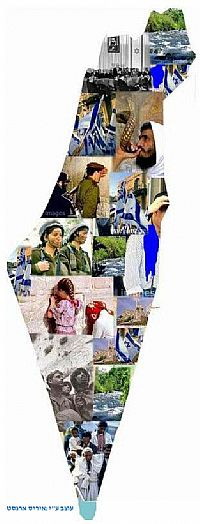 המכללה לביטחון לאומי
ציר החברהמחזור מ"ה
2017
מדריך מוביל: שמוליק וייס
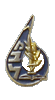 הבסיס הרעיוני
"מדינת ישראל תהא פתוחה לעלייה יהודית ולקיבוץ גלויות; תשקוד על פיתוח הארץ לטובת כל תושביה; תהא מושתת על יסודות החירות, הצדק והשלום לאור חזונם של נביאי ישראל; תקיים שוויון זכויות חברתי ומדיני גמור לכל אזרחיה בלי הבדל דת, גזע ומין; תבטיח חופש דת, מצפון, לשון, חינוך ותרבות; תשמור על המקומות הקדושים של כל הדתות; ותהיה נאמנה לעקרונותיה של מגילת האומות המאוחדות...אנו מכריזים בזאת על הקמת מדינה יהודית בארץ-ישראל, היא מדינת ישראל."
מגילת העצמאות – ה' באייר תש"ח
במושג הביטחון הלאומי
"המונח ביטחון לאומי מבטא את המכלול הרחב של עוצמה מדינית, יכולת כלכלית, 
חוסן חברתי,
ותחומים נוספים כמו: 
טכנולוגיה, אקולוגיה וסביבה"  
(האלוף יעקב עמידרור)
מטרת הציר
"אומה קטנה ומחלוקות בה לרוב"

לימוד מקורותיהן של תופעות חברתיות המייחדות ומעצבות את החברה הישראלית תוך הכרת הקבוצות החברתיות השונות ומיקוד במתחים/אתגרים נבחרים והשפעותיהן על הביטחון הלאומי
4
מפת מרכיבי החברה הישראלית:
תפיסות עולם חברתיות
תפקיד המדינה
תפקיד האזרח במדינה
סוגי חברות
צדק חברתי
חוסן חברתי
יחסי צבא – חברה
מערך המילואים
צבא העם /צבא מקצועי
צבא ומשפט
כלכלה וצבא
שסע לאומי – רוב יהודי מיעוט ערבי
שסע עדתי – אשכנזים/מזרחיים
שסע דתי – חרדים/חילוניים
שסע אידאולוגי- ימין/שמאל
שסע כלכלי חברתי – עניים/עשירים, מרכז/פריפריה
תפיסות חברתיות כלכליות
פערים חברתיים / עוני
הפרטת הרווחה
כלכלה לאומית
כלכלה גלובלית
מסע אישי / סיורי בטל"ם
תכני הלימוד בציר החברה הישראלית
הציר החברתי
הציר יורכב ממספר נושאים:קורס  אקדמי בהובלתו של ד"ר אייל לוין שיעסוק במתחים המובנים בחברה הישראלית ויכלול הרצאות של מגוון מרצים, דיונים צוותיים וסיור חברה (עונת הליבה, נובמבר-ינואר) שילוב במסגרת הסיורים הגיאוגרפיים. במסגרת צוותי התכנון לסיורים הגיאוגרפים ישולבו ביקורים לימודיים בנושאים הקשורים לחברה הישראלית, ביניהם הכרות עם האתגרים, שיחה עם מנהיגים, חשיפה לארגונים שונים וכד'.
7
הציר החברתי
סמינר וימי עיון- 
נלמד להכיר את אבות האומה במסגרת לימודנו על המפעל הציוני, 
(פינסקר, אחד העם, חיים וייצמן, ב.ז. הרצל, ז'בוטינסקי, דוד בן גוריון).
יום בן גוריון – להכרות מקרוב של החלטות מכוננות בתולדות האומה
במהלך השנה נקיים סמינר בנושא שחיתות ציבורית
וכן סמינר בנושא צבא חברה (כחלק מהציר הגנה לאומית) 
ונקיים מספר ימי עיון שיעסקו גם בנושאים חברתיים מובהקים (יום עיון בינתחומי, יום עיון דמוקרטיה).
8
הציר החברתי
מסע אישי כשיטת לימוד ייחודית של התחום-  כל חניך יבחר ארגון העוסק באחד ממימדי החברה ויבלה יום שלם כשהוא מתלווה לאחד ממנהלי הארגון במטרה ללמוד מקרוב את הנושא בחברה הישראלית באופן בלתי אמצעימסע רשות – המעוניינים יפנו אלי לתיאום
9
מבנה הקורס
הקורס האקדמי יורכב מחמישה פרקים עיקריים:1. מרכז ופריפריה/פערים חברתיים.2. מיעוטים בחברה הישראלית.3. דתיים וחילוניים.
4. השסע העדתי – אשכנזי/מזרחי, ותיק/עולה5. חברה - צבא.
10
מבנה הקורס
כל פרק יכלול: מספר הרצאות מומחה, שיציגו גישות שונות לגבי הנושא, פאנלי מומחים, ועיבוד צוותי, בהובלת החניכים
בנוסף, במסגרת הקורס נקיים סיור שיעסוק בחלק מנושאי הליבה של הקורס. הסיור יתוכנן ויובל על ידי החניכים בהנחיית ד"ר איל לוין והמדריך המוביל . 
מטלת סיום הקורס:  עבודת חקר בזוגות על פי נושאים שיאושרו על ידי ד"ר איל לוין. 
קורס אקדמי – 4 שש"ס
11
החברה הישראלית - מבואות, המשגה וידע ראשון
מתחים בחברה הישראלית
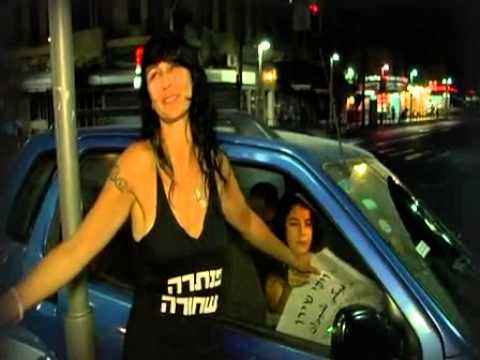 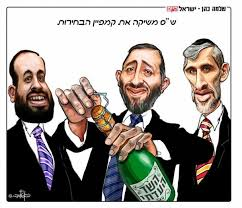 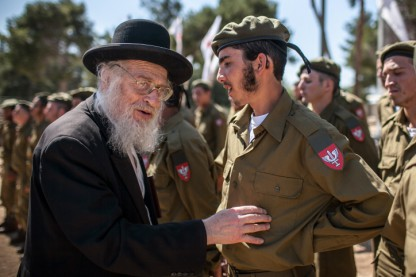 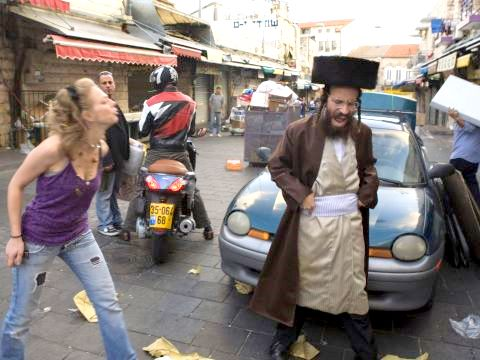 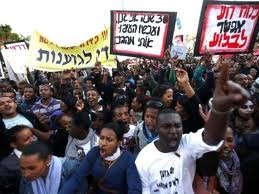 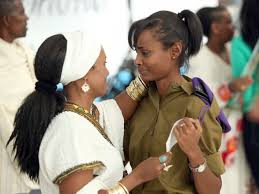 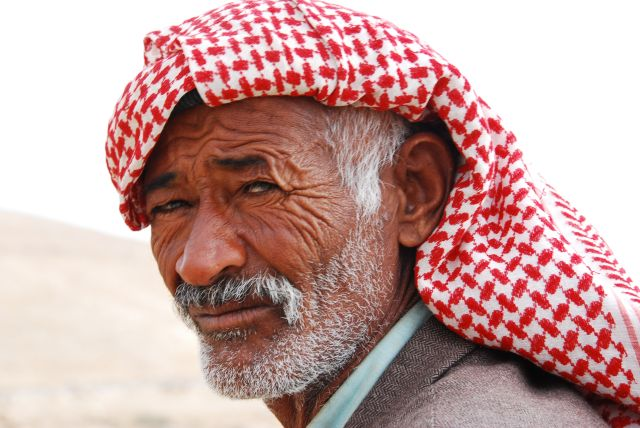 14
תודה רבה על ההקשבה
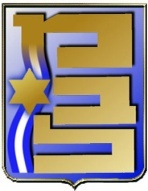